Non-verbal communication
Course: Basics of Public Communication
Katerina Sirinyok-Dolgaryova
Conveys important interpersonal and emotional messages (65-90% of meaning we make come from non-verbal)
Nonverbal communication is more involuntary than verbal
Nonverbal communication is more ambiguous
Nonverbal communication is more credible
Non-verbal communication principles
affects verbal communication in that it can complement, reinforce, substitute, or contradict verbal messages.
influences others (it can be a key component of deception)
regulates conversational flow
affects relationships, as it is a primary means through which we communicate emotions, establish social bonds etc.
expresses our identities
Non-verbal communication functions
Types on non-verbal comm
Means “movement,” and refers to the study of hand, arm, body postures, and face movements
Gestures: illustrators, adaptors, emblems
Facial expressions: head positioning, occulesics (eyes), eyebrows & forehead, mouth
Body posture: arms and legs (open vs. closed), leaning (forward vs. backward)
Kinesics
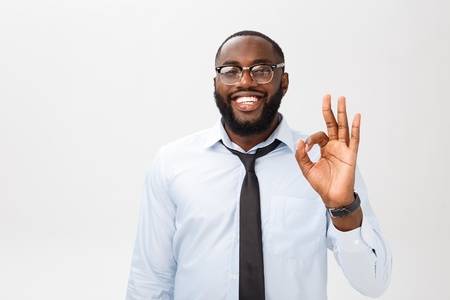 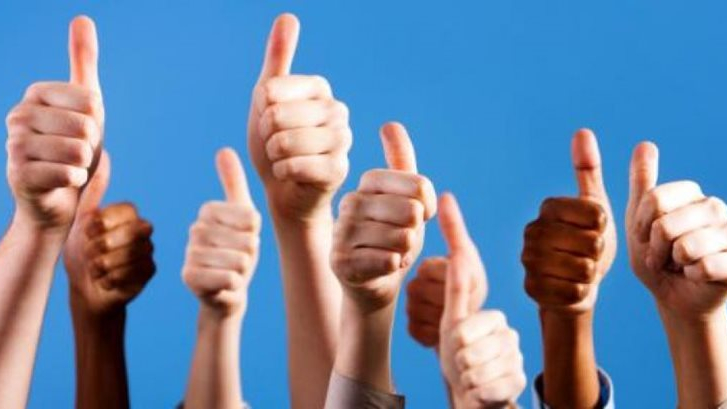 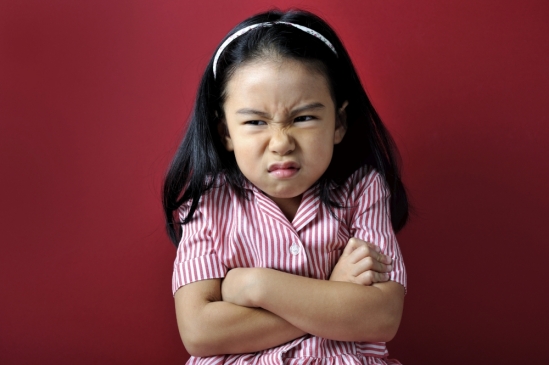 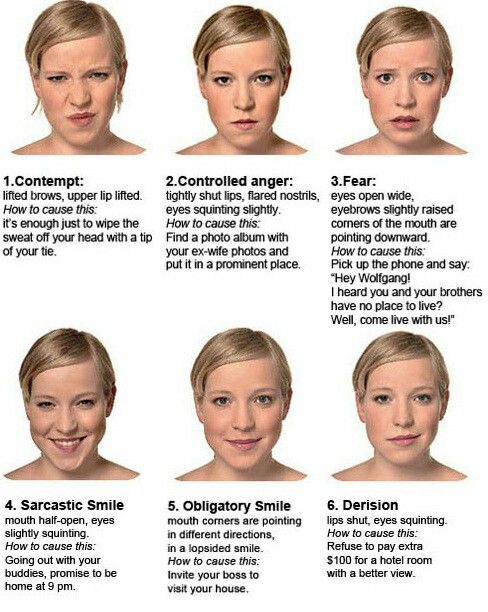 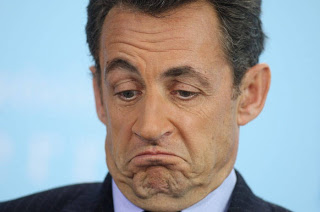 https://www.bodylanguagesuccess.com/2011/12/negotiation-body-language-secret-531.html - Politicians facial expressions analysis (Nikolas Sarkozy)
Videos:
https://www.youtube.com/watch?v=tf8Iy_XfAIA (Lie to Me clip)
https://www.youtube.com/watch?time_continue=261&v=6-sPbXq0Y_s&feature=emb_logo (Trump vs Clinton debates analysis)
The meaning of touch depends on 
Culture (gender roles etc.), 
Context (work vs private), 
Relationship (subordination etc.), 
Manner (polite vs impolite)
Five haptic categories:
functional/professional
Social/polite
Friendship / warmth
Love/intimacy
Sexual/arousal
Haptics
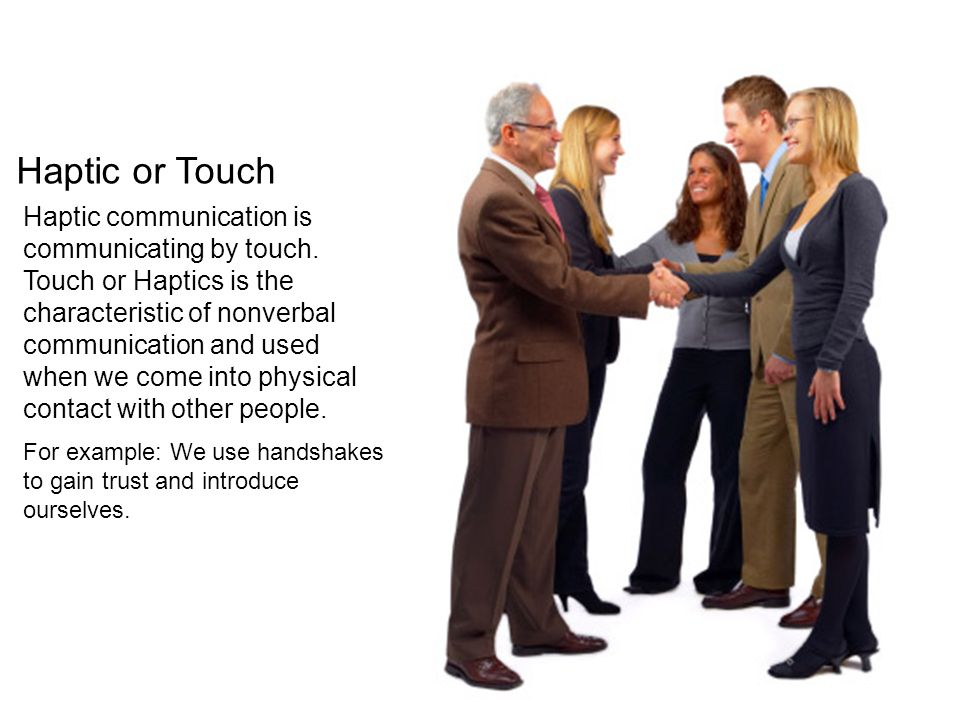 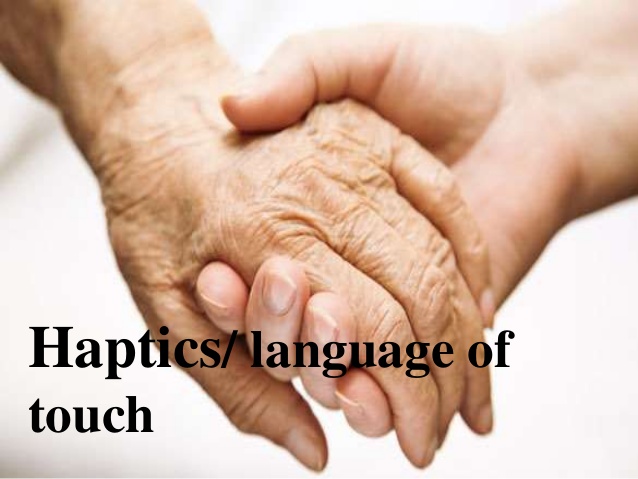 Proxemics
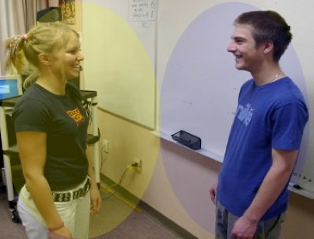 Proxemics zones (spaces)
Repetition. Vocalic cues reinforce other verbal and nonverbal cues (e.g., saying “I’m not sure” with an uncertain tone).
Complementing. Vocalic cues elaborate on or modify verbal and nonverbal meaning (e.g., the pitch and volume used to say “I love sweet potatoes” would add context to the meaning of the sentence, such as the degree to which the person loves sweet potatoes or the use of sarcasm).
Accenting. Vocalic cues allow us to emphasize particular parts of a message, which helps determine meaning (e.g., “She is my friend,” or “She is my friend,” or “She is my friend”).
Substituting. Vocalic cues can take the place of other verbal or nonverbal cues (e.g., saying “uh huh” instead of “I am listening and understand what you’re saying”).
Regulating. Vocalic cues help regulate the flow of conversations (e.g., falling pitch and slowing rate of speaking usually indicate the end of a speaking turn).
Contradicting. Vocalic cues may contradict other verbal or nonverbal signals (e.g., a person could say “I’m fine” in a quick, short tone that indicates otherwise).
Vocalics (paralanguage)pitch,volume, rate, vocal quality, and verbal fillers
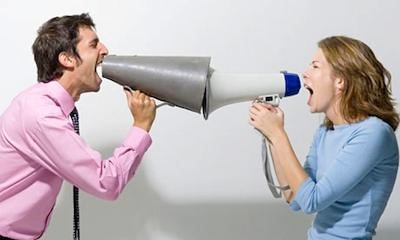 Chronemics
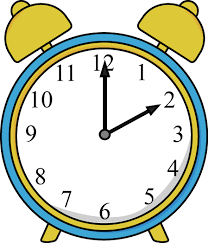